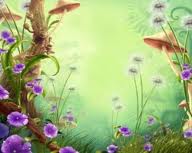 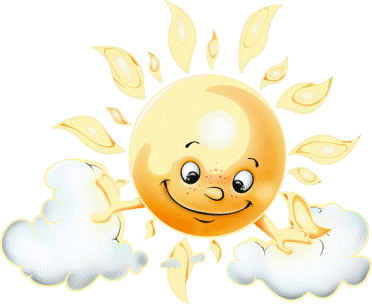 Қош 
келдіңіздер !
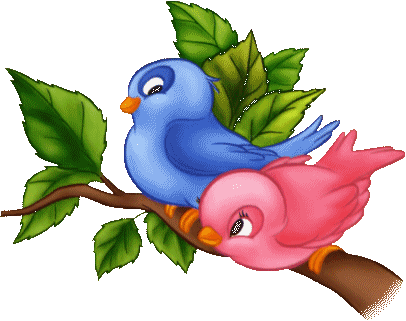 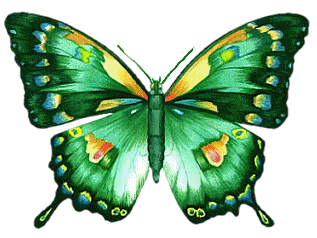 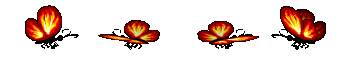 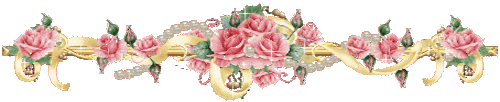 Сабақ тақырыбы:
Ұзындық өлшем бірліктері. 
Километр
Бос кестеге сандар өсу ретімен  орналастырып,    шыққан  сөзді  оқы
Бос кестеге сандар өсу ретімен  орналастырып,    шыққан  сөзді  оқы
Құрақ көрпе
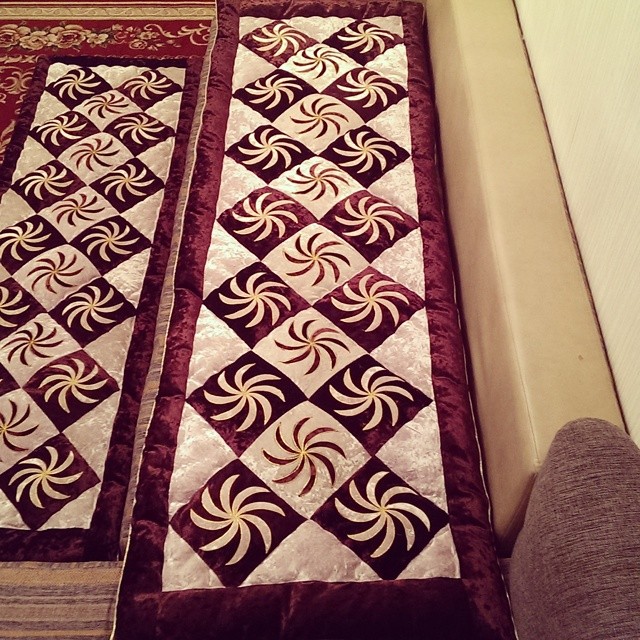 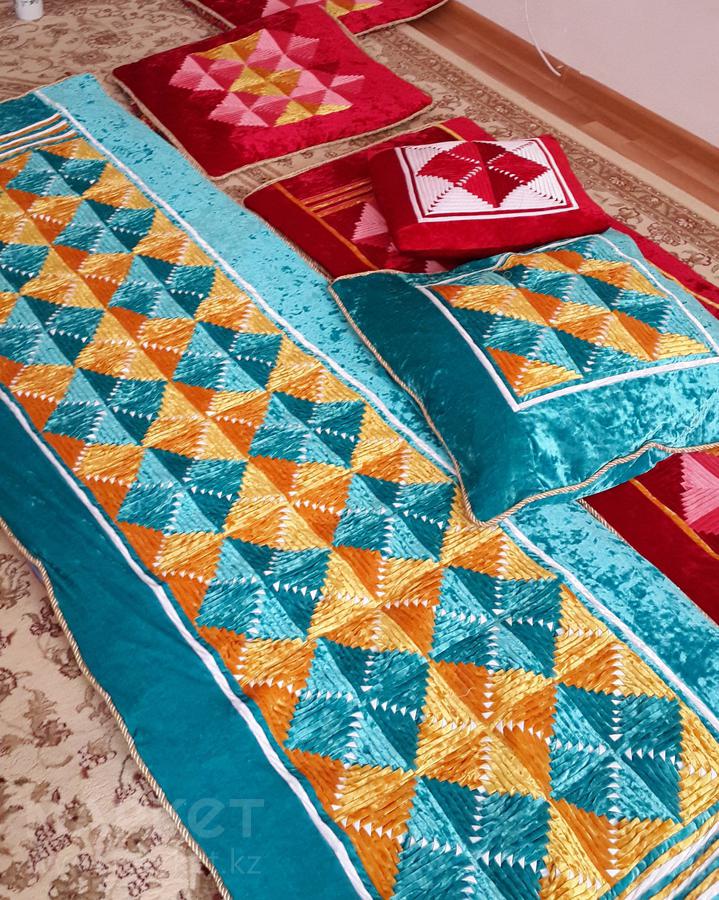 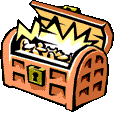 Сандық
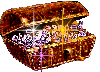 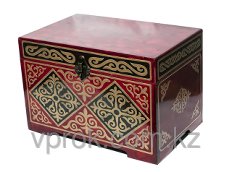 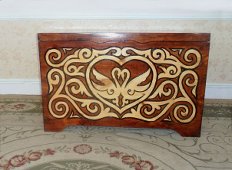 Азық-түлікке қатысты: бір асым ет, бір уыс, бір шөкім, бір шымшым.Саусақпен өлшенетін өлшемдер: елі, тұтам, сүйем, қарыс.Қолмен өлшенетін өлшем бірліктері: білем, шынтақ, қолтық, құлаш, кере құлаш.Ауырлық өлшемдері: мысқал (5г), қадақ (400г), пұт (16кг), қап (4пұт,64кг)
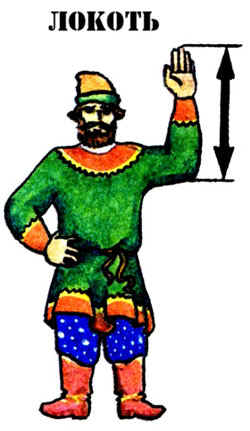 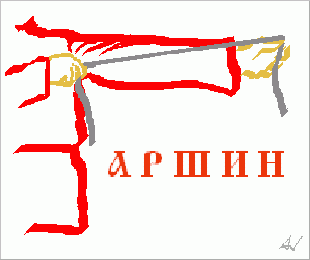 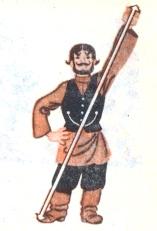 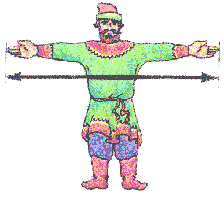 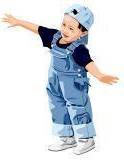 Өлшем бірліктері
1км
1м
1000
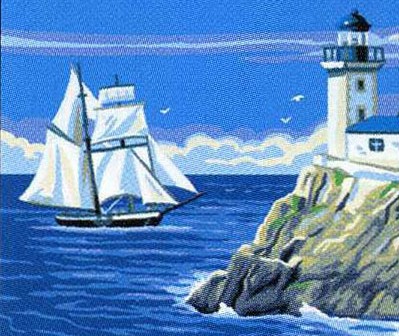 1дм
10
100
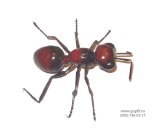 1см
10
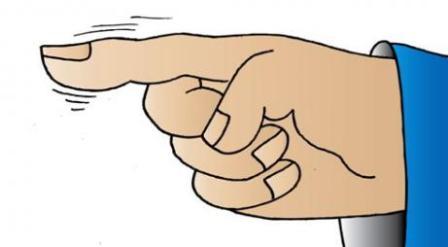 1мм
10
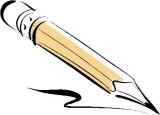 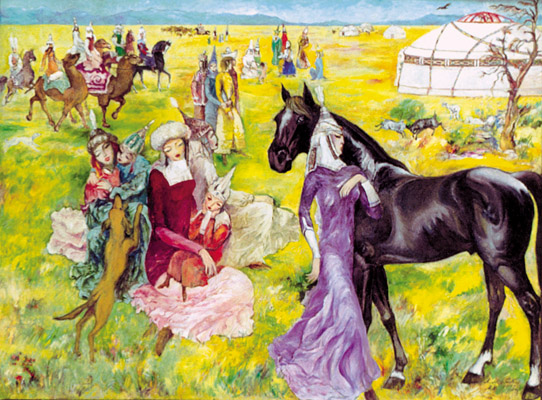 Бәйге ойыны
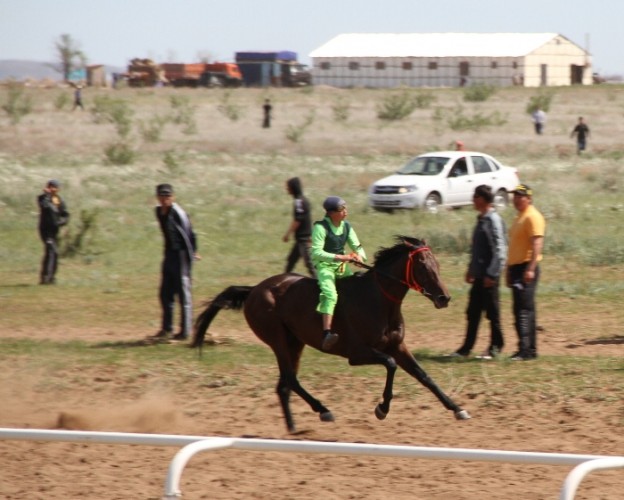 Қазақ халқының ұлттық спорт ойынының бірден-бір көп тарағаны — бәйге мен аламан бәйге. Спорттың бұл түрінің өзгеше бір ерекшелігі сол — жарыс тек жазық жерлер мен ипподромдарда ғана өтіп қоймайды, спортшының өзі мен оның атына жоғары талап қойылатын ойлы-қырлы, жасанды, бөгесінді жерлерде де өткізіледі. Бір жағынан, бұлайша жарысты бұрын белгісіз, ойлы-қырлы жерлерде өткізу қазіргі заманғы ат спортының классикалық түріне жуықтайды. Бәйге мен аламан бәйге табандылыққа, батылдыққа, тапқырлыққа үйрететін ұлттық спорттың бағалы түрі болып табылады. Қазақстанда бұл сияқты тамаша спортты кеңінен таратуға барлық жағынан мүмкіншілік мол, республикамызда мініскер аттарды өсіретін арнаулы жылқы заводтары бар.
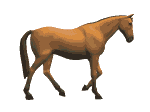 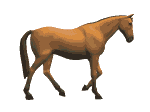 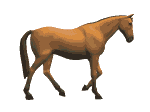 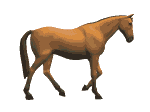 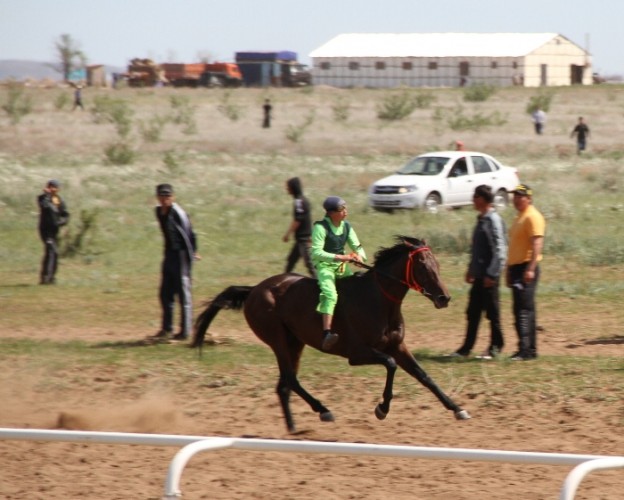 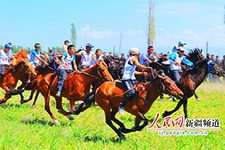 километр
1000 м =1 км
1 шақырым =1 км
Қазақ халқы  қашықтықты көштің өлшемімен де анықтаған.
( Қозы көш жер, өгіз көш жер,  түйе көш жер )
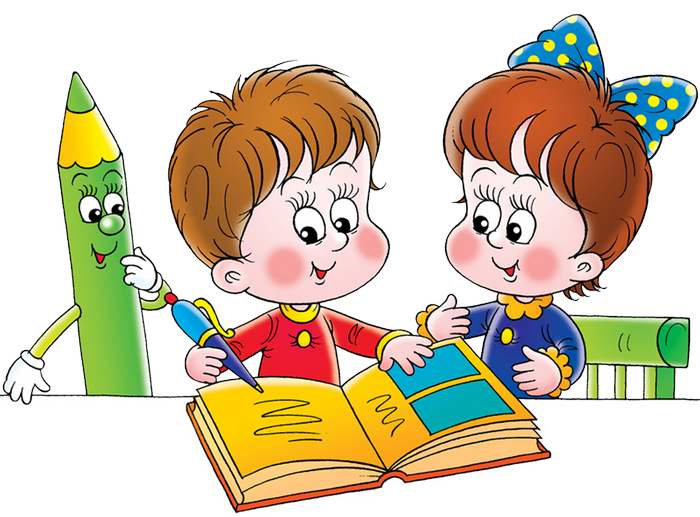 №2 есеп
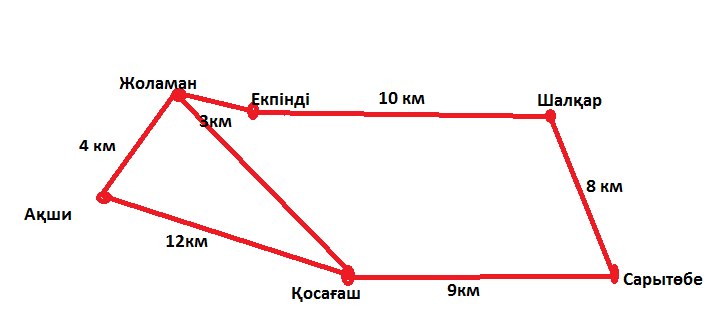 Сурет бойынша сұрақтарға жауап беру.
Логикалық есеп
«Жылқы атасы  - Қамбар ата»
 Бірде ауылда ат жарысы болады.
    Аттың көркі жал емес пе?
   Адам көркі мал емес пе? –дей келіп атасы немересіне
-Анау үш пар атты көрдің бе?- деді.
-Үш пар ат сегіз шақырым шапса , бір ат неше шақырым шабады?-деді.
-Немересі қалай жауап берді деп ойлайсыңдар?
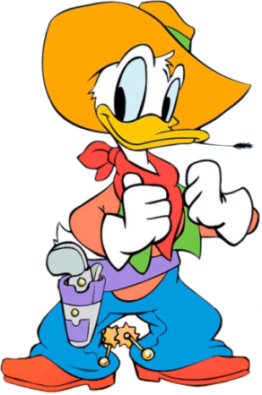 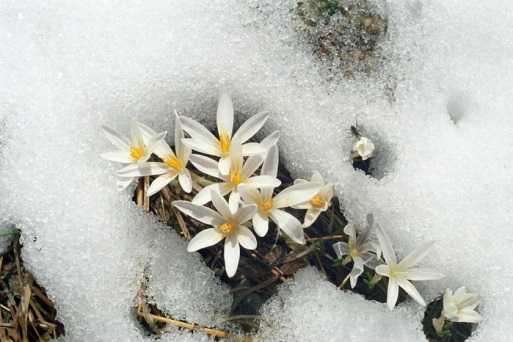 №3 есеп
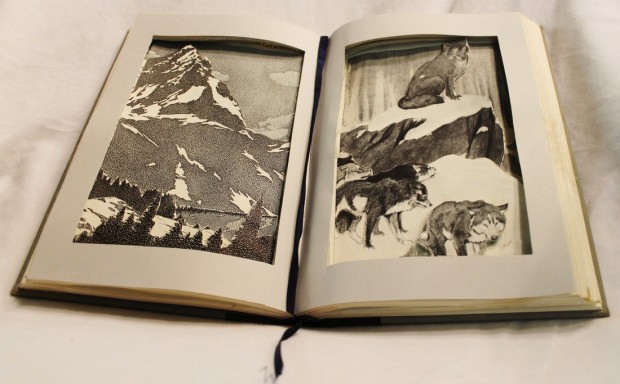 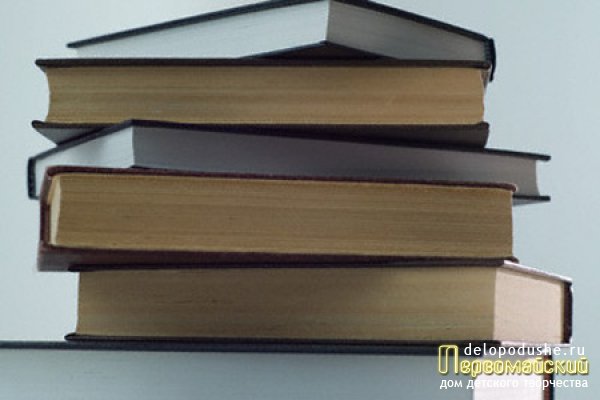 КітАппен жұмыс
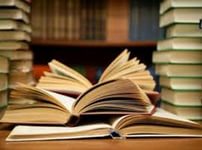 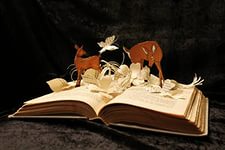 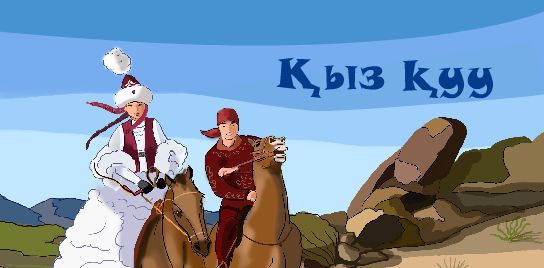 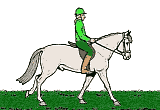 №5 есеп
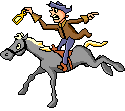 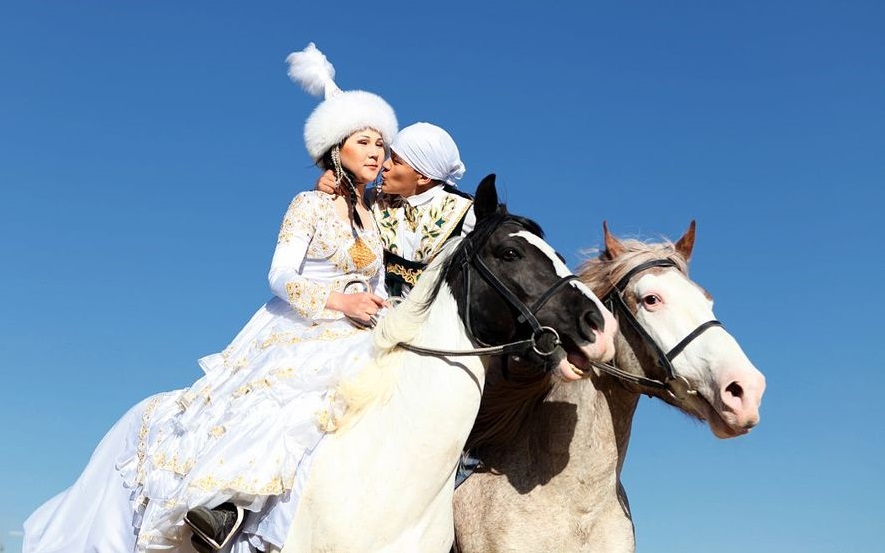 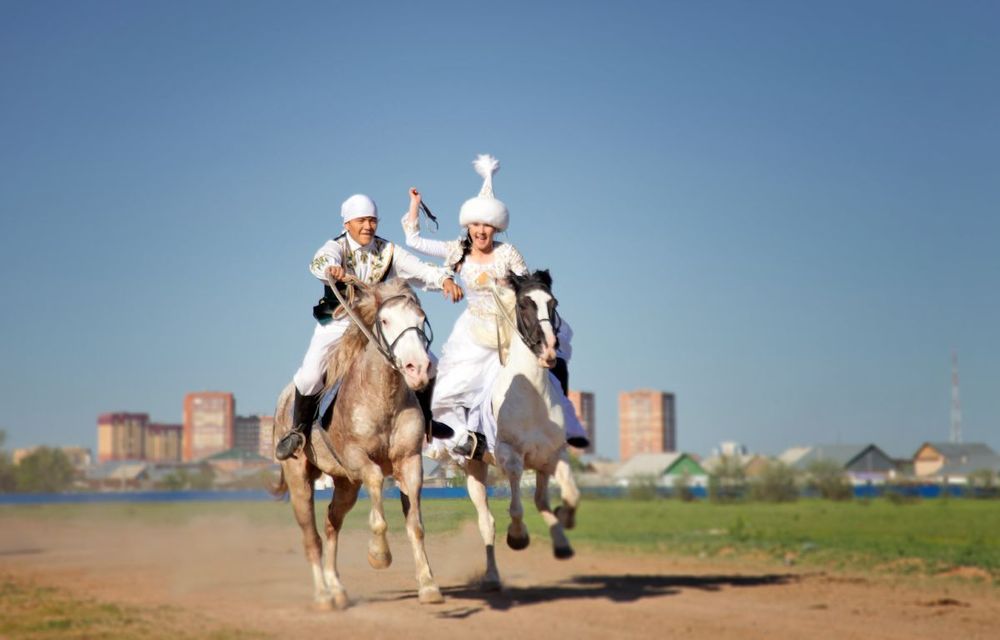 Көкпар ойыны
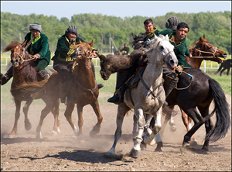 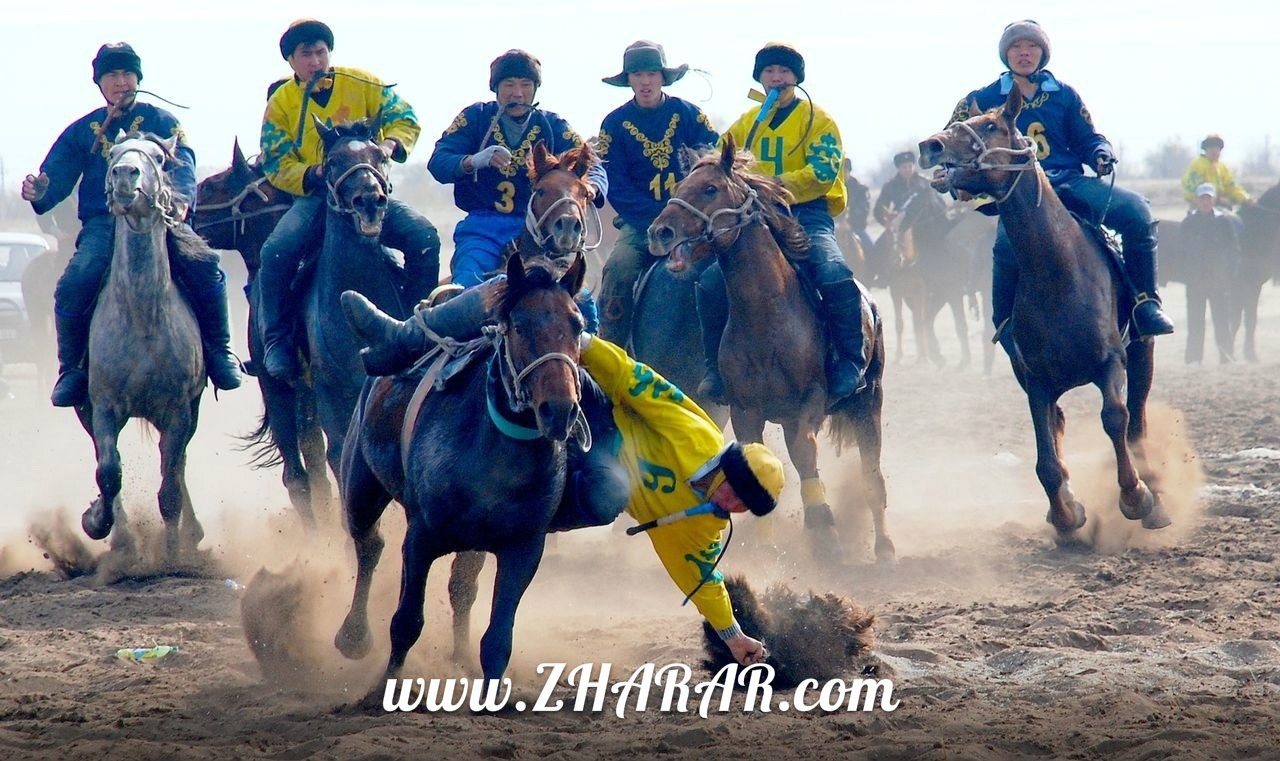 №6 есеп
Толықтыру  керек 1 км
999 м + ….. = 1 км;
800 м + ….. = 1 км;
980 м + ….. = 1 км;
200 м + ….. = 1 км;
Жетеліге
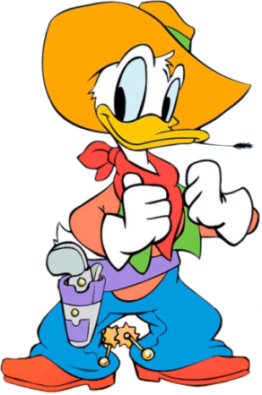 Салыстыру
20дм …  200см
1000м … 4км
4м … 40см
       5км … 1000м
Жеті
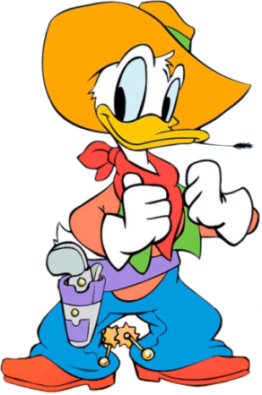 Бос орынды толтыр
5487 м = ……. км …….м;
4867 м = …….км …….м
“Жетеліге жеті  өсиет”
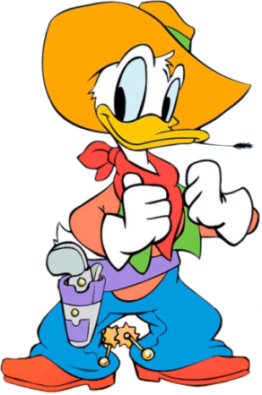 Жеті өсиет
Ерте  тұру.
 Орта  тазалығын  сақтау.
 Дене шынықтыру.
 Үнемі денені таза ұстау, ыңғайлы киіну.
 Үнемі сергек жүру.
Артық тамақ ішпеу.
Көп ұйықтап жалқау болмау.
Бағалау.

Үй тапсырмасы:
№4,
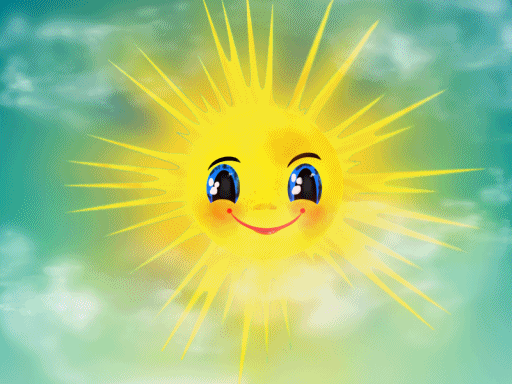 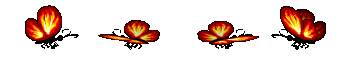 Назарларыңызға рахмет!